LA PIRAMIDE
GNAM-GNAM
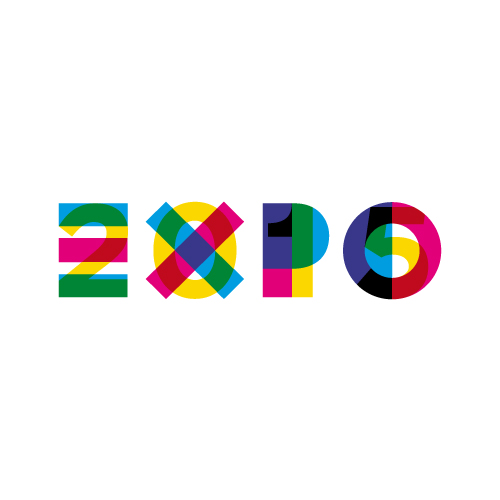 BEATRICE RUCCI 
SARA PERSICO
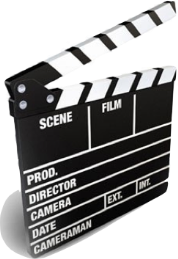 REGOLE: Dividetevi in due squadre
(nessun problema se in una squadra 
c’è un giocatore in più),che si 
avvicenderanno nei turni di gioco.
A ogni turno, un giocatore deve far
indovinare ai propri compagni di 
Squadra le parole indicate sulle 4
carte, facendole indovinare in modo 
molto rapido.

IL CIAK-TIMER: Lo speciale ciak è un 
porta carte che il giocatore di turno deve
far indovinare ai propri compagni ,ma
anche un timer implacabile: quando salite
in scena per suggerire le parole, sappiate 
che avete a disposizione solo pochi 
secondi per farle indovinare e prenderle 
al volo, prima che spariscano al suo 
interno!!!
SCOPO DEL GIOCO: Essere la 
squadra che totalizza il maggior
numero di punti, facendo
indovinare il più rapidamente 
possibile le parole indicate sulle 
carte.

PREPARAZIONE DELLA «SCENA»
Mettete il ciak-timer su una 
superficie rigida e piatta, con 
accanto il mazzo di carte.
AZIONE!!!
Dopo aver deciso quale squadra inizia per prima ,il primo a fare 
indovinare le carte deve essere il più giovane…
STAI PENSANDO A…..
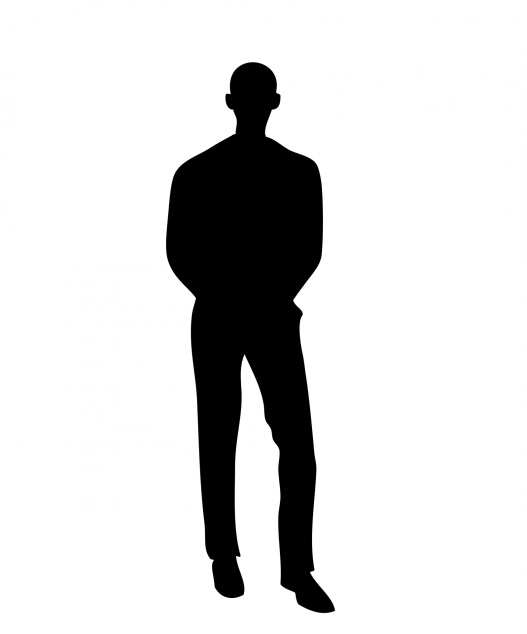 VAI AL VIDEO DI PRESENTAZIONE